Human Rights Responsibilities of Social Media Companies and Regulation/Moderation of Content:  Markets, Monitoring, AccountabilityLarry Catá BackerCoalition for Peace & Ethics; Pennsylvania State University
Roundtable on Human Rights and the Business of Social Media
Monday, 25 June 2018
Sponsored by City University of Hong Kong; Human Rights and Policy Forum
Information/Interaction as Service and Commodity
From Internet Quizzes to Analytics: Facebook-Cambridge Analytics—Power of Data Driven Algorithms
Before the 2016 election, Cambridge Analytica was an obscure consulting company funded by the family of conservative hedge fund mogul—and Republican political donor—Robert Mercer. But in the weeks after the 2016 election, rumors began to circulate that Cambridge had played a key role in Donald Trump's victory.
Where conventional political advertising uses crude demographic factors like age and ZIP code to target advertising, Cambridge supposedly used a technique called psychographics, which involves building a detailed psychological profile of a user that will allow a campaign to predict exactly what kind of appeal will be most likely to convince any particular voter.
Use of APIs to harvest additional data: 
Application program interface (API) is a set of routines, protocols, and tools for building software applications. An API specifies how software components should interact.
Developing a quiz to harvest Facebook data; use of Facebook profile.
Data feeds predictive algorithms that can be used to shape company action
Revenge Porn:
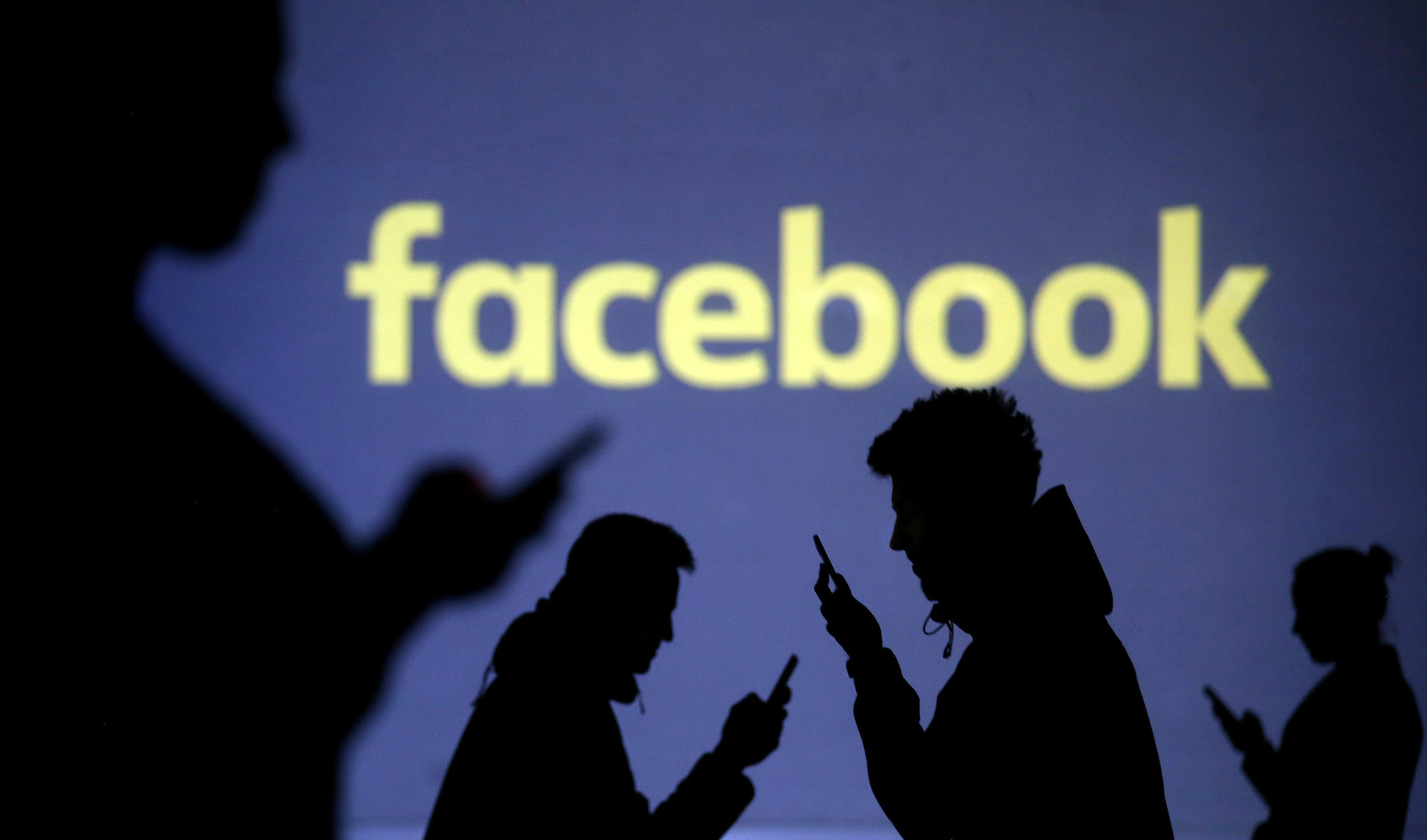 From Information to Politics to Regulation
From Politics to Governance
Duty
Responsibility
Intersections
The Role of Social Media in Promoting Human Rights
Whose rights?: A Functional Analysis
Human Rights Due Diligence
Mapping Human Rights Responsibilities
Example: The Problem of Election Integrity
Sept 2017: Facebook agreed to provide information to U.S. Congressional investigators on advertising purchased by Russian-linked accounts seeking to influence the 2016 U.S. presidential campaign. 
Institute for Human Rights and Business; Could UNGP Human Rights Due Diligence Mitigated Risk?
Noted Existing multi-stakeholder platforms like the Global Network Initiative (GNI), which aims to advance freedom of expression and privacy in the Information and Communications Technology (ICT) industry, could be helpful in this process.
“After all, selling ads seeking to shape public opinion on political issues or candidates is not the same as selling soap.”
Use algorithms plus public complaint to manage issue
But complications of interpretation:
“Voters should be able to form opinions independently, free of violence or threat of violence, compulsion, inducement or manipulative interference of any kind.”
All speech may have elements of each of these cautions
A disclosure or participation issue?
Payment for political advertising problematic generally?
Foreign influence? 
Should Facebook be given the power to decide?
Beyond Human Rights Due Diligence: Private Governance and Algorithm
Mechanics: Getting the algorithm Right
“Content flagged as violent — a beating or beheading — may be newsworthy. Content flagged as “pornographic” might be political in nature, or as innocent as breastfeeding or sunbathing. (…) Meanwhile content that may not explicitly violate rules is sometimes posted by users to perpetrate abuse or vendettas, terrorize political opponents, or out sex workers or trans people.” (The Chilling Effects of Content Policing by Social Media, Pieter-Jan Ombelet - 05 July 2016)
Challenges For Human Rights Responsibilities of Social Media Companies and Regulation/Moderation of Content
The Future?
Thanks